Photo or logo here
Session Title here
Date, facilitators name here
[Speaker Notes: Slide design note:
Add a logo or photograph. Use the same logo or photographs you used on your event poster or programme. 
Type in the title etc. 

Speaking notes:
Welcome to (Event title)
I am …]
Comfortable and safe
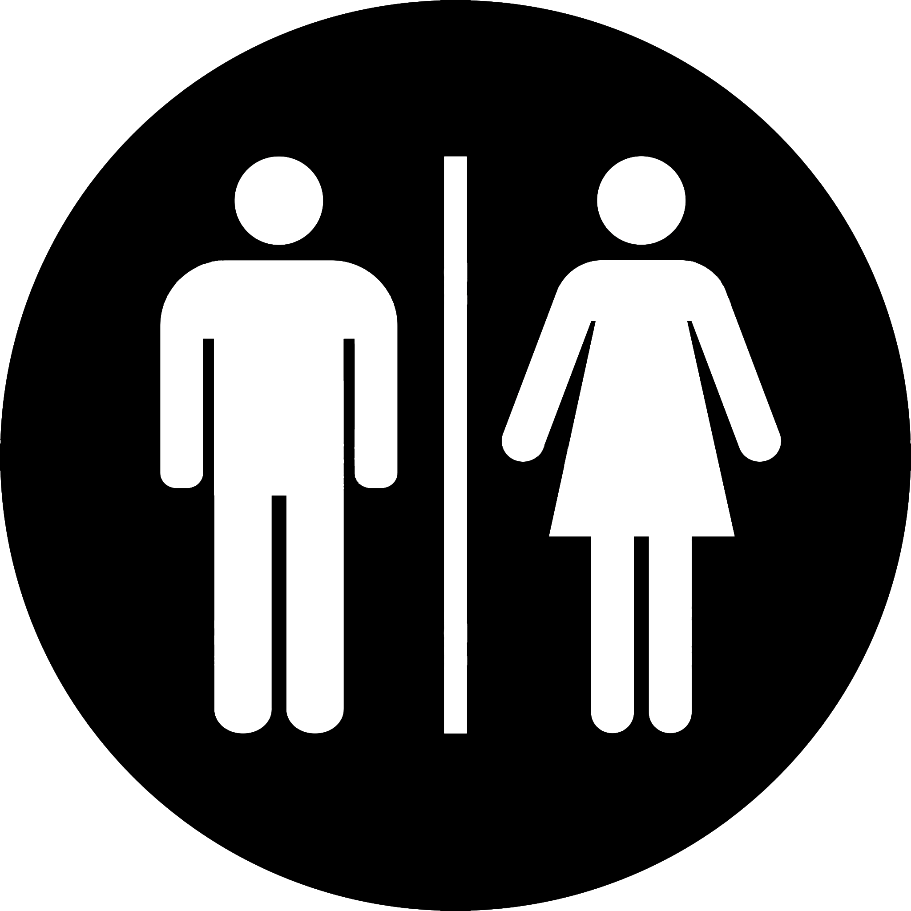 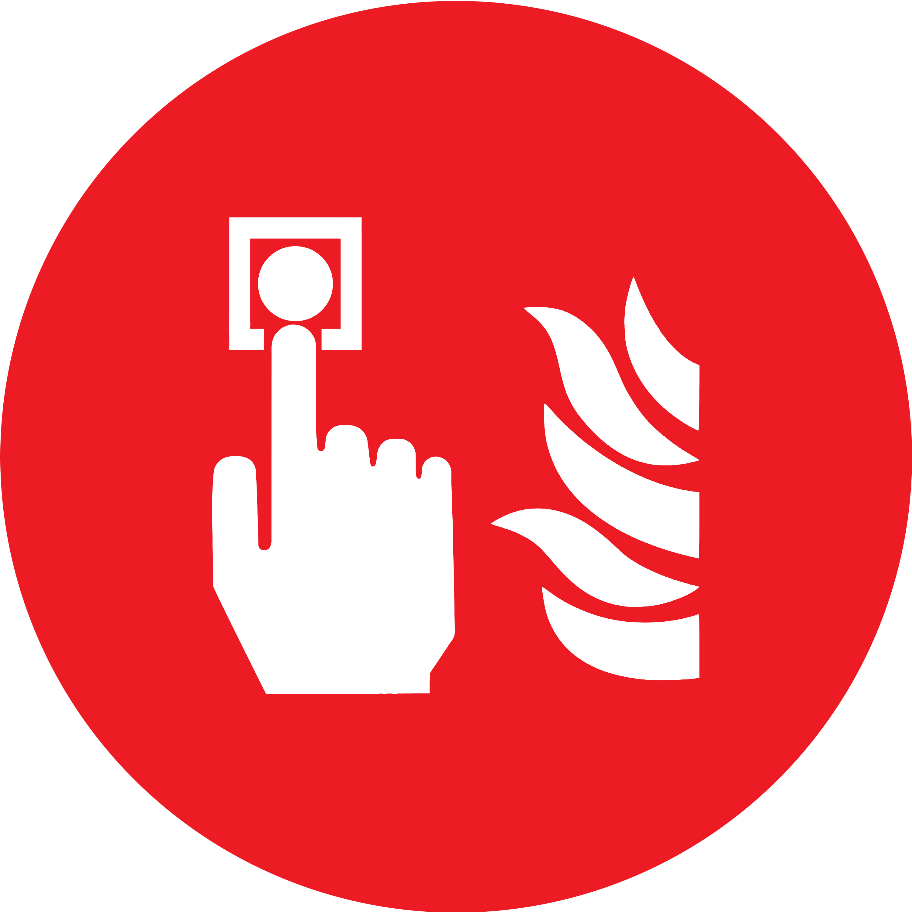 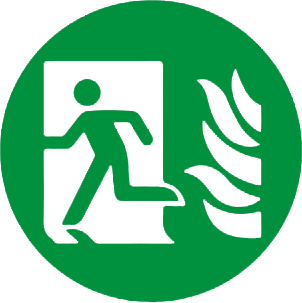 Fire exit
Fire alarm
Toilets
[Speaker Notes: Speaker notes:

Comfort and safety

Toilets are …

Fire alarms are / are not expected

Fire exits are …]
Who is here
Photograph of facilitator / staff here
Photograph of facilitator / staff here
Photograph of facilitator / staff here
Photograph of facilitator / staff here
[Speaker Notes: Slide design note:
Add photographs of the staff at the event

Speaker notes:
 
Facilitator introduce themselves

Support staff introduce themselves 

Invite participants to introduce themselves or facilitator introduce as a group (e.g. we have people living in this village …”)

Note: Some people prefer not to introduce themselves in a group. Name badges reduce the need to ask people to introduce themselves.]
Rules for a good conversation
• Be kind
• Communicate your own way
• Say what you think
• Listen
• Take turns
• Okay to have different views
[Speaker Notes: Speaker notes:

We can have the best conversations if everyone can join in. 

Here are some rules which can help everyone join in. 

Be kind
Communicate in our own way – speak, write, draw, use communication aids, signing …
Say what we think
Listen to each other
Take turns
Agree it’s okay for people to have different views

Any rules you want to add or change? 
Do you agree with them?]
Today we will…
Photo or logo for place here
Find out
• What you think
• Your ideas
[Speaker Notes: Speaker notes:

Today we will
Find out 
what you think about (name of place) 
your ideas for making (name of place) better]
Plan for today
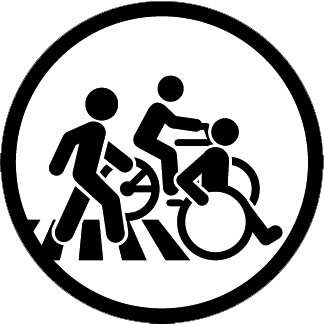 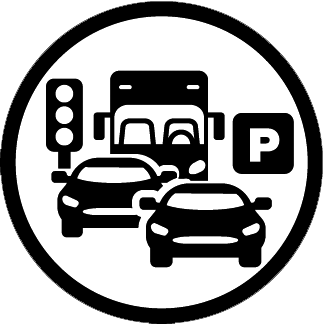 • Think
• Score
• Talk
Moving around
Parking and traffic
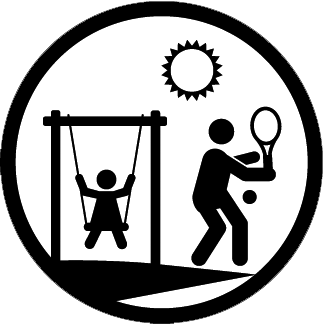 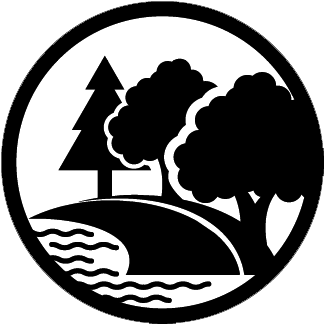 Play and recreation
Natural space
[Speaker Notes: Slide design note:
You can 
change the symbols to match what you will talk about (See Practical Resource 9: Symbols for each theme) 
paste photographs into the slide instead (See Practical Resource 8: Photographs for each theme)
move the pictures and text around. 

Speaker notes:

We will talk about different aspects of (name of place) one at a time, for example, 
Moving around
Parking and Traffic
Play and recreation

For each aspect
I’ll describe each aspect and ask some questions

Everyone will get time to 
Think about each aspect of our place
Score it as poor, okay or good
Talk about it and 
Come up with ideas for making that aspect of our place better. 

We will take a note of what you say

We will take a break at (Time) for coffee / lunch …]
Any questionsplease?
[Speaker Notes: Speaker notes:

Do you have any questions? 

Please ask questions or speak whenever you want. Let me know by 
Putting your hand up
Saying something 
Showing me the “Stop” (Red) card 
Asking one of the staff]
Photograph or symbol for theme here
Theme name here
• Prompt questions here
• Prompt questions here
• Prompt questions here
[Speaker Notes: Slide design note:

Paste a photograph or symbol for theme you want to talk about in the in left box

Write or copy and paste questions from Practical Resource 10: Theme handout template I nright hand box

Make a slide up for each theme you will talk about.]
Break time
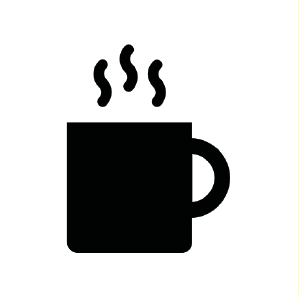 [Speaker Notes: Comfort and safety]